价格分析&定价策略
汇报人：
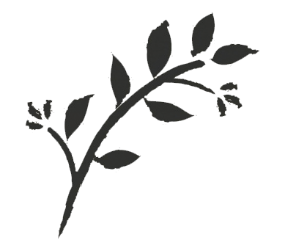 一、商品价格带
二、价格的弹性理论
三、商品的定价策略
四、价格在主题商店的应用
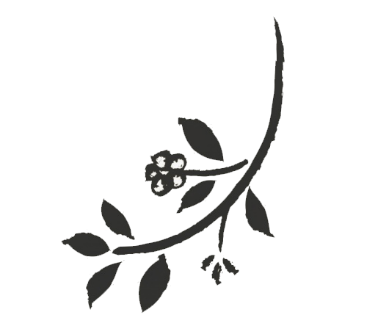 P
商品价格带
Commodity Price Band
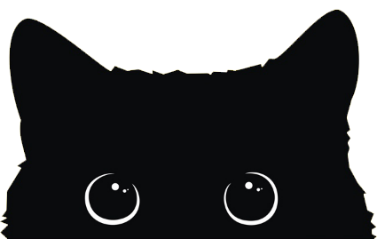 什么是商品的价格带？
即同类商品的最低价和最高价之间的区域。
价格带
2元
16元
D
价格带三度
宽度、广度、深度
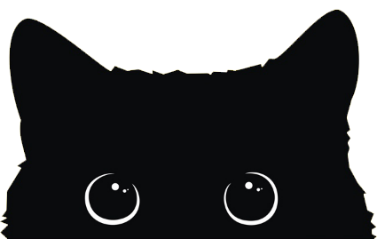 宽度：即价格带最高价与最低价的差值。价格带宽度决定商品满足消费者需求的价格范围大小。
价格带宽度=14
2元
16元
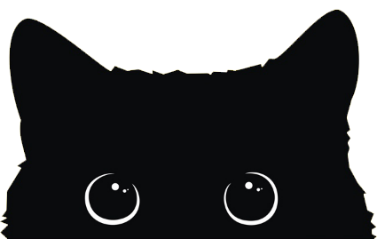 深度：价格带广度体现在价格带中不重复销售价格的数量，每条不重复的价格都叫做
                    一条价格线。
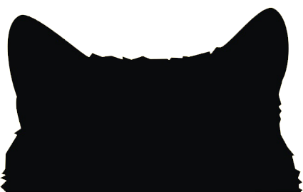 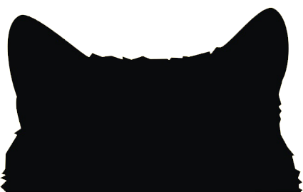 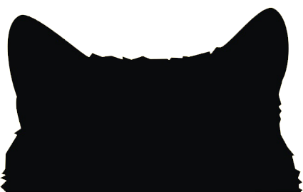 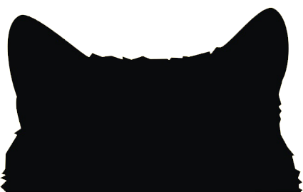 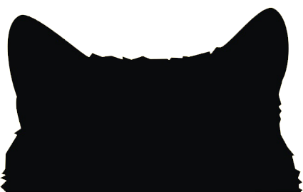 海澜之家
H&M
优衣库
佐丹奴
150元
库存25
库存53
库存61
库存40
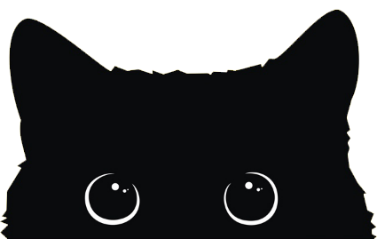 广度：价格带广度体现在价格带中不重复销售价格的数量，每条不重复的价格都叫做一条价格线。
2元
4元
3元
6元
7元
如上图所示，一共有7条价格线
商品广度
V
价格带广度
「
商品广度是指商品品牌或品类的多少
价格带的广度是指价格线的多少
」
价格点：价格点是指在价格带中最容易被顾客接受的某一条价格线。价格线可以有多条，根据                                                               
                           不同的价格点制定最优的价格方案即可
104
87
¥2
¥3
¥4
¥5
¥6
¥9
¥16
如图所示，3-4元之间有104条价格线，4-5元之间有87条价格线。
1.4如何制定适合的价格带宽度？
A.用户会告诉你价格定价多少合适？以某互联网产品为例
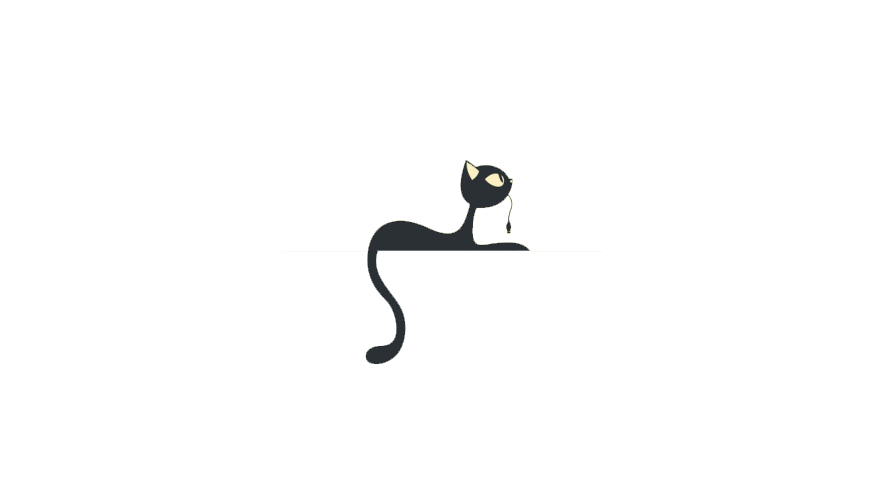 价格弹性理论
Price Elasticity
什么是价格弹性理论
是指商品的价格发生变化时，该商品的需求变化的幅度，弹性越大，需求量变化也就越大。
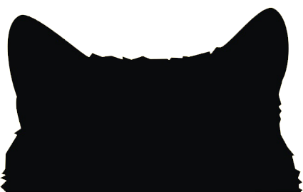 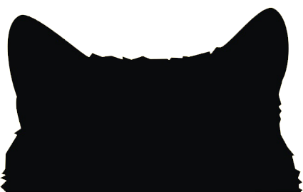 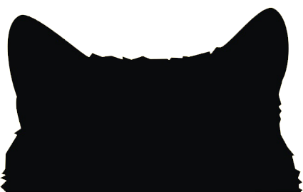 销售数量
商品单价
销售额
X
=
备注：必需品，不可替代品、刚性需求的商品，不会因为价格变化而变化。比如大米、药品等。
系数＞1，说明价格变化能带爱销量的大幅变化，值越大，销售需求就越大。
销售变动比率
系数=1，说明销售数量变动幅度与价格变动幅度相同，价格每提高1%，销量就降低1%，或价格每下降1%，销量相应增长1%
价格弹性系数
=
价格变动比率
系数0~1，弹性不大，价格变化幅度大于销售数量变化幅度。
系数=0，表示商品需求没有弹性，这种商品不适合做降价的促销活动。
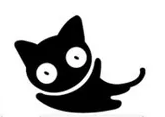 商品的定价策略
Pricing strategies for commodities
“Question
低价就能卖得好？
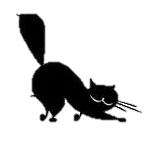 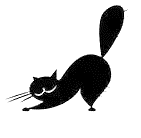 商品如何定价？
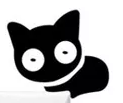 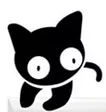 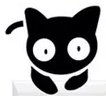 成本定价法
需求定价法
竞争定价法
习惯定价法（比如早中晚市）
数字游戏定价法
价格陪衬法
地区定价
歧视定价法（两件8折）
组合销售
包月销售
卡券等
特价法（品牌日、
批量、季节、内部
or团队折扣等）
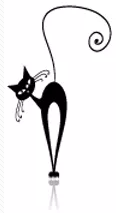 商品定价的思维逻辑
SUMMARY
区隔
市场
有竞争对手
无竞争对手
区隔
产品
竞争对手也卖的商品
竞争对手不卖的商品
区隔
对象
低敏感度人群
高敏感度人群
区隔
时间
重大节假日
日常
谢谢观赏